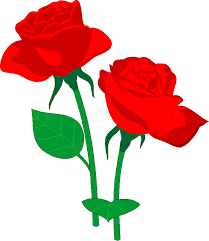 স্বা
গ
ত
ম
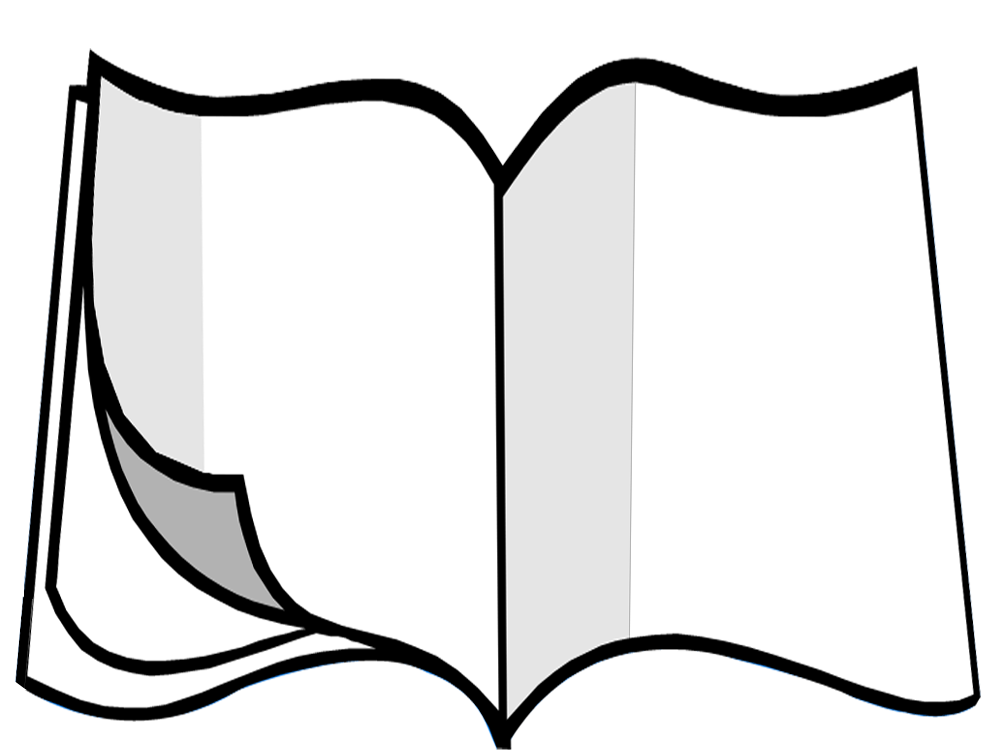 মোঃ আলকাছ মিয়া      
প্রভাষক, পদার্থবিজ্ঞান
ফিরোজ মিয়া সরকারি কলেজ
আশুগঞ্জ, ব্রাহ্মণবাড়িয়া
Email:
alkasmia1984@gmail.com
পদার্থবিজ্ঞান দ্বিতীয় পত্র 
শ্রেনি- একাদশ/দ্বাদশ 
অধ্যায়- দ্বিতীয় (স্থির তড়িৎ)
সময়-৫০মিনিট
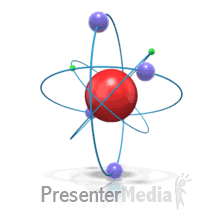 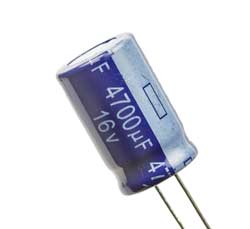 এটি কীসের প্রতীক?
এখানে ধারকগুলি কীভাবে সংযুক্ত আছে?
বিশেষ কাজে বা সুবিধামতো ধারকত্ব পাওয়ার জন্য একাধিক ধারককে এক সাথে সংযুক্ত করার প্রয়োজন হয়। এরূপ সংযোগকেই বলা হয় ... ...
এখানে ধারকগুলি কীভাবে সংযুক্ত আছে?
ধারকগুলি এভাবে সংযুক্ত করার কারণ কী?
ধারকের সমবায়
শিখনফল
এ পাঠ শেষে শিক্ষার্থীরা  ----------
১। ধারকের সমবায় কী তা বলতে পারবে,
২। ধারকের সমবায়ের প্রকারভেদ করতে পারবে,
৩। শ্রেণি ও সমান্তরাল সমবায়ের ক্ষেত্রে তুল্য ধারকত্ব নির্ণয় করতে পারবে,
৪। ধারকের সঞ্চিত শক্তি নির্ণয় করতে পারবে,
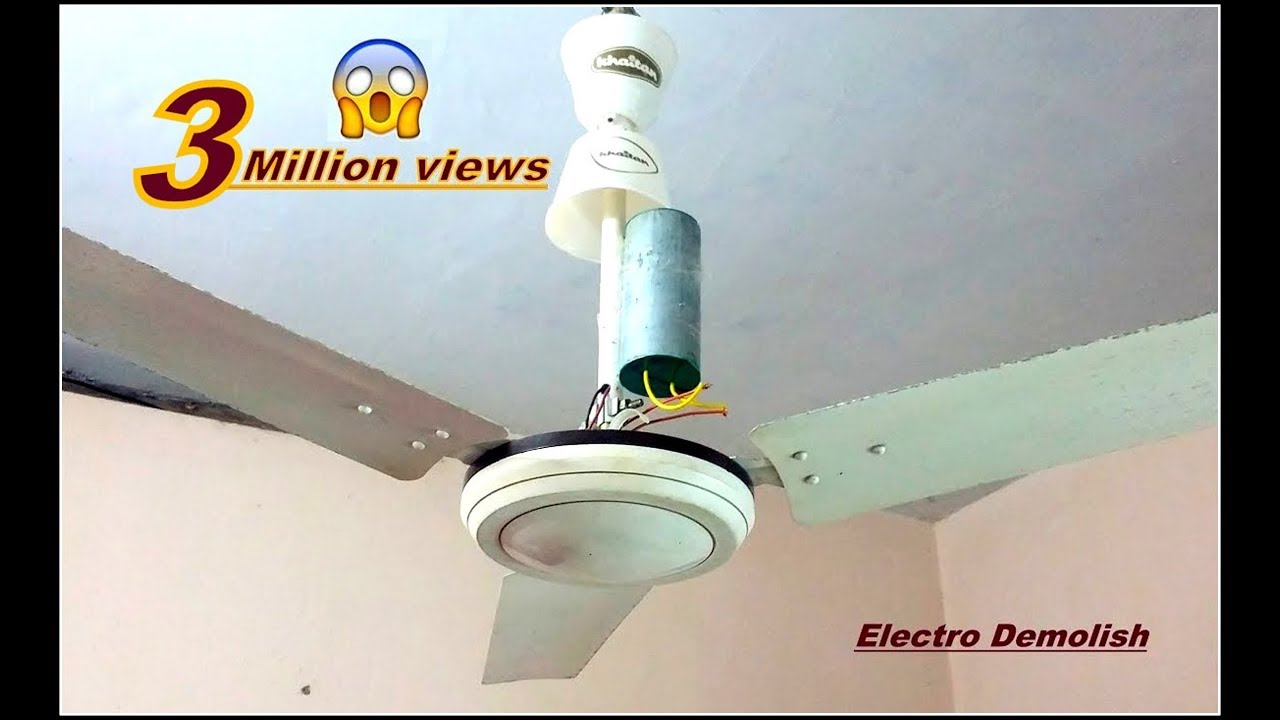 ধারকের সমবায় বা সংযোগ কী?
বিশেষ কাজে বা সুবিধামতো ধারকত্ব পাওয়ার জন্য একাধিক ধারককে এক সাথে সংযুক্ত করার প্রয়োজন হয়। এরূপ সংযোগকেই বলা হয় ধারকের সমবায় বা সংযোগ।
ধারকের সমবায় তিন প্রকার
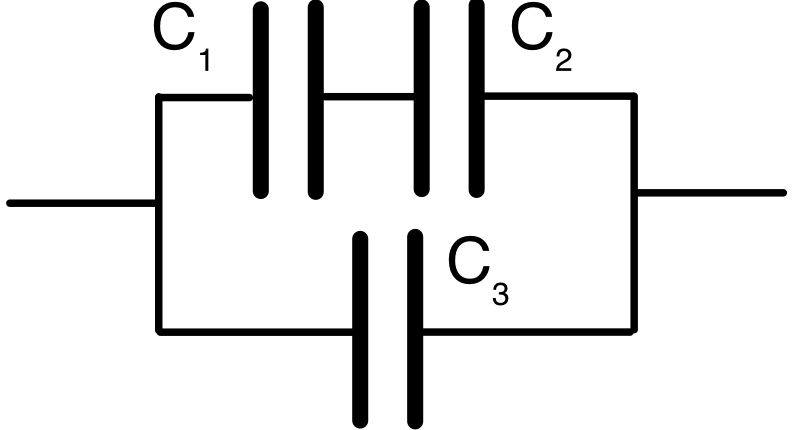 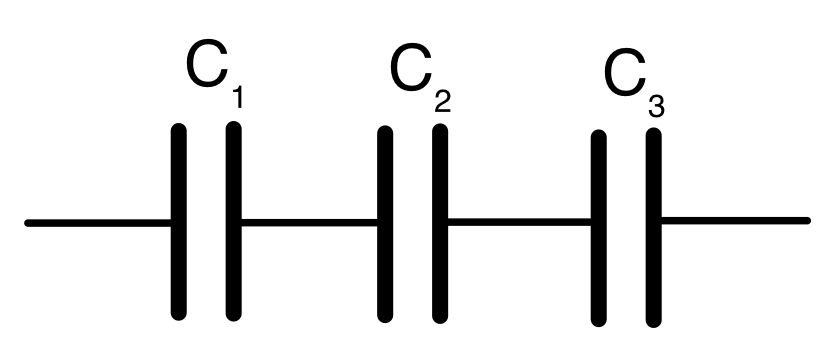 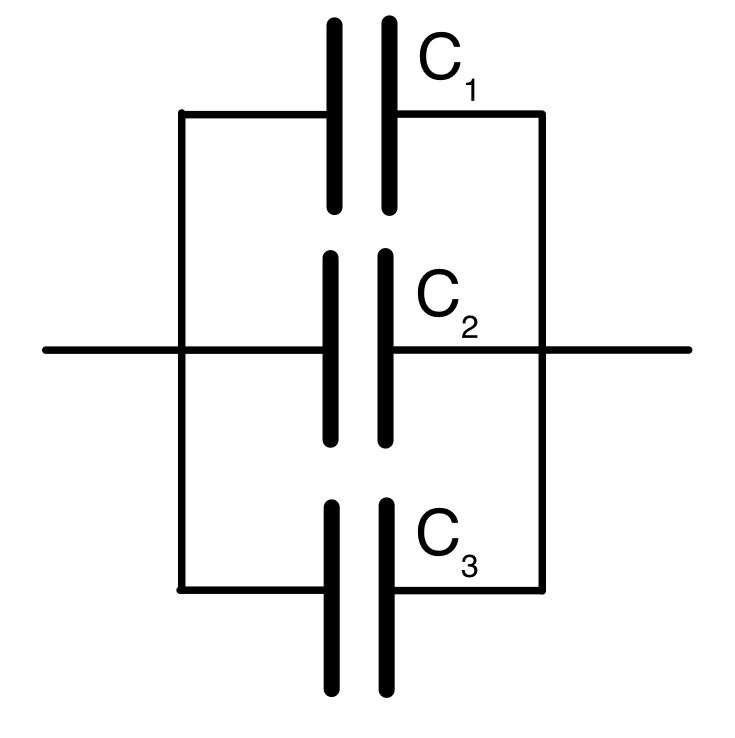 একক কাজ
১। ধারকের সমবায় কী?
২। উপরের ধারক দুটি শ্রেণি ও সমান্তরাল সমবায়ে সংযুক্ত করে বর্তনী চিত্র আঁক।
তুল্য ধারকত্ব
দুই বা ততোধিক ধারকের শ্রেণি বা সমান্তরাল সমবায়ের পরিবর্তে একটিমাত্র    ধারক ব্যবহার করলে যদি উক্ত ধারকের পাতে চার্জ এবং বিভব পার্থক্যের কোন পরিবর্তন না হয় তবে ঐ একটিমাত্র ধারককে সমবায়ের তুল্য ধারকত্ব।
শ্রেণি সমবায়ের ক্ষেত্রে তুল্য ধারকত্ব
( )
( )
জোড়ায় কাজ
প্রমাণ কর যে, এই তিনটি ধারকের তুল্য ধারকত্ব সমবায়ের ন্যূনতম ধারকত্বের চেয়েও কম।
সমান্তরাল সমবায়ের ক্ষেত্রে তুল্য ধারকত্ব
( )
( )
দলীয় কাজ
ধারকের শ্রেণি ও সমান্তরাল সমবায়ের মধ্যে পার্থক্য লিখ।
ধারকের সঞ্চিত শক্তি
আমরা জানি, ধারক চার্জ ধরে রাখে। কোষ বা ব্যাটারির সাহায্যে ধারকে চার্জিত শক্তি প্রদান করা হয়। এই শক্তিই ধারকে স্থিতি শক্তিরূপে সঞ্চিত থাকে।
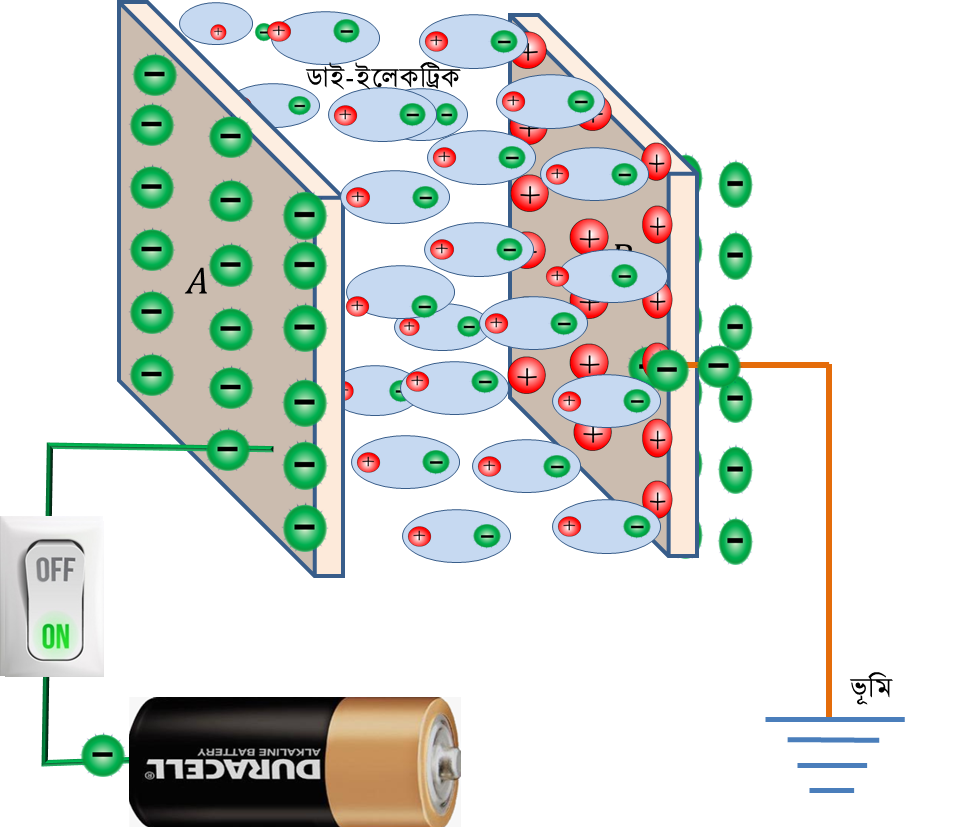 ধারকের সঞ্চিত শক্তি
ধারকের একক আয়তনে সঞ্চিত শক্তি নির্ণয় কর।
মূল্যায়ন
১। ধারকের সমবায় কী?
২। তুল্য ধারকত্ব বলতে কি বুঝ?
৩। ধারকের সমবায়ের প্রয়োজনীতা বল?
৪। ধারক কীভাবে শক্তি সঞ্চয় করে রাখে?
৫। ধারকের সঞ্চিত শক্তির সমীকরণটি বল?
৬। ধারকের একক আয়তনে সঞ্চিত শক্তির সমীকরণটি বল?
বাড়ির কাজ
( )
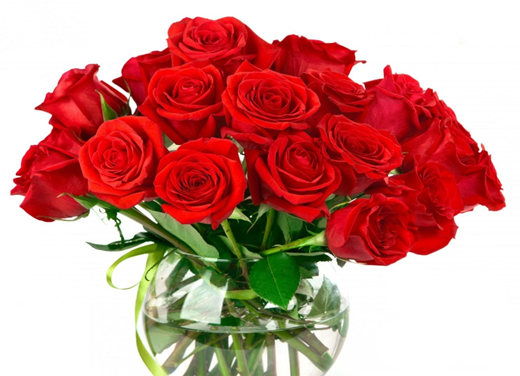 সবাইকে
ধন্যবাদ